Date: Tuesday 5th January – Friday 8th January
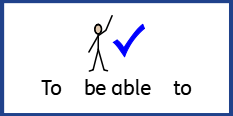 LO To be able to read real words and alien words.
Please practise phonics every day for 20 minutes.
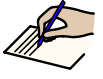 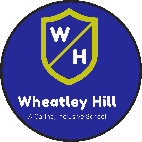 Subject: Phonics
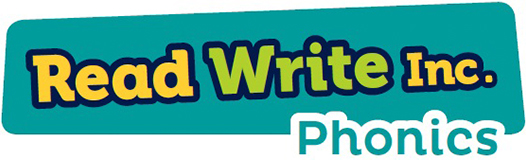 Daily Phonics Videos
Read Write Inc
Click the below link or copy and paste into the internet to see daily phonics videos.

Read Write Inc are offering free phonics lessons on YouTube. They are posted at 9.30am and are available for 24 hours.
https://www.youtube.com/channel/UCo7fbLgY2oA_cFCIg9GdxtQ
Phonics
BBC Bitesize has lots of 30 second videos focusing on each of the phonics sounds.
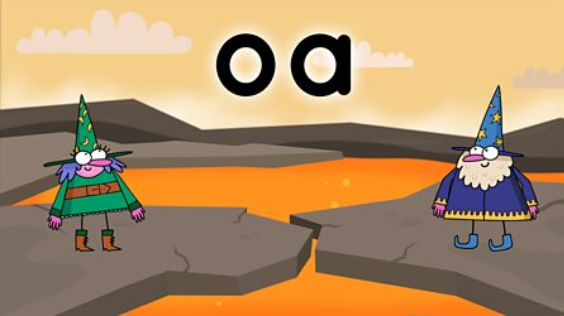 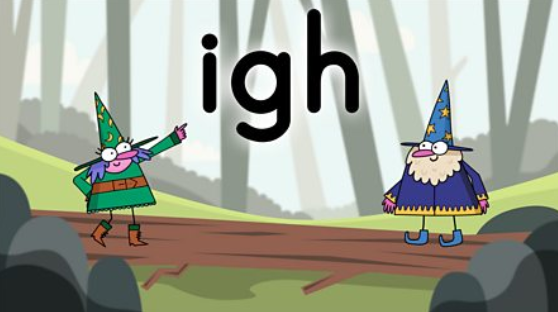 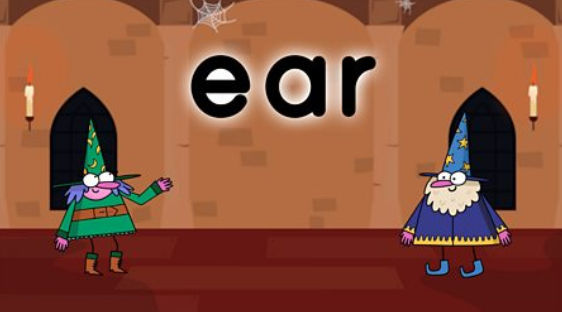 https://www.bbc.co.uk/bitesize/topics/zvq9bdm
Copy and paste the link.
Copy and paste the link to play these fun phonics games!
Fun Phonics Games!
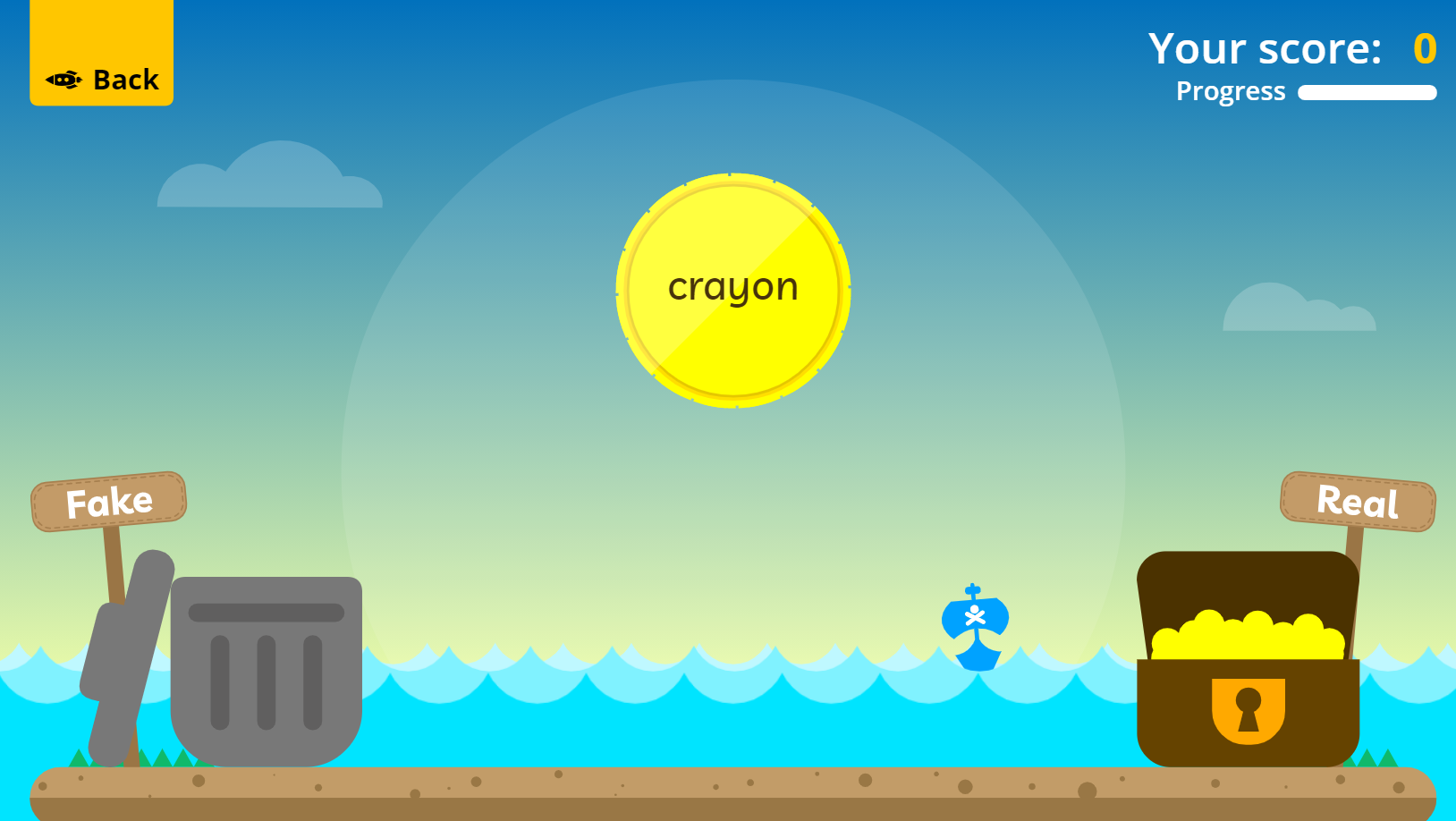 https://www.phonicsplay.co.uk/resources/phase/2/buried-treasure
All phases
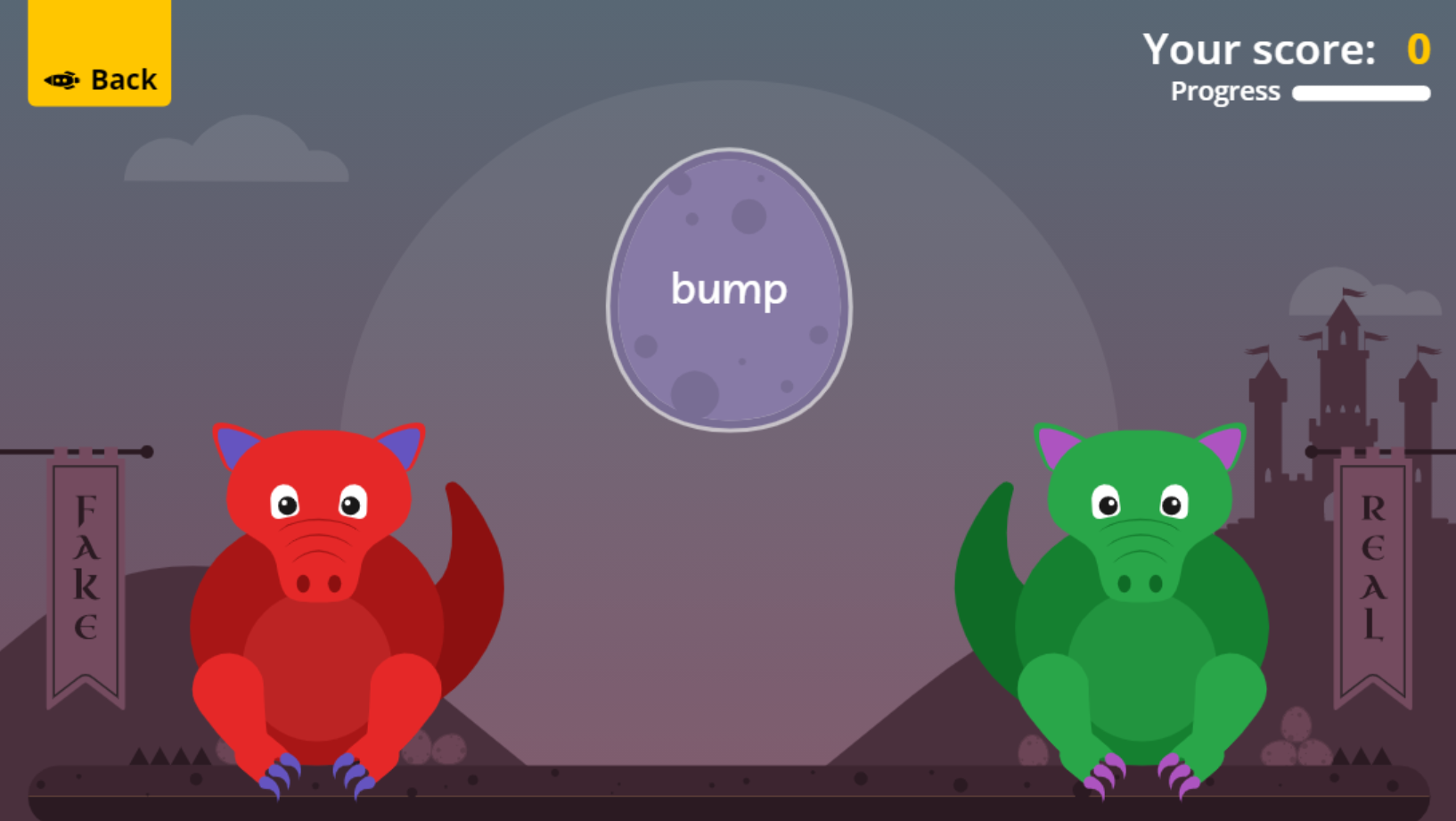 https://www.phonicsplay.co.uk/resources/phase/2/dragons-den
All phases
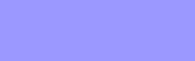 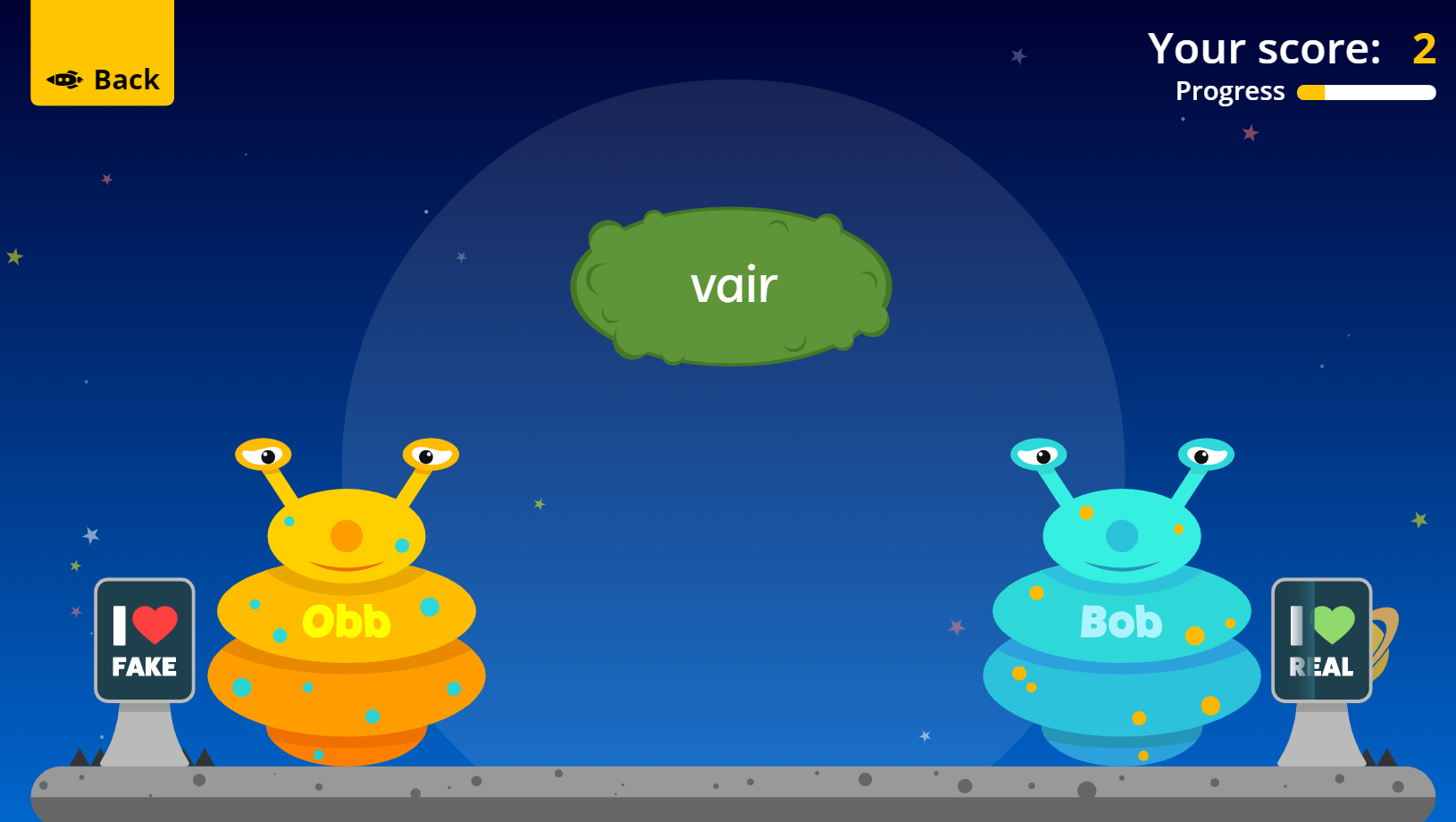 https://www.phonicsplay.co.uk/resources/phase/2/picnic-on-pluto
All phases